Ma carte
navette
Rencontre Sportive Associative : ………………….

Association Sportive de l’école : ………………….
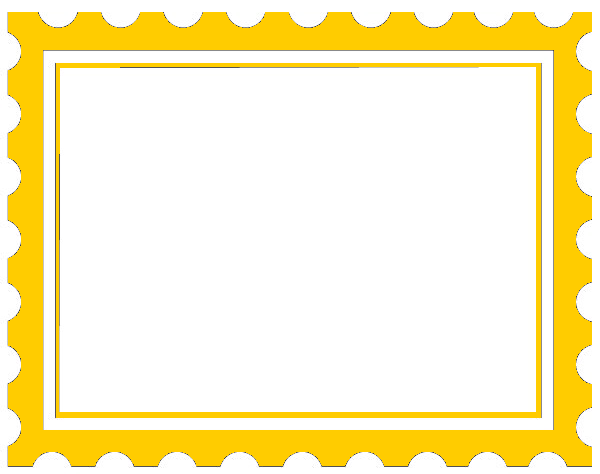 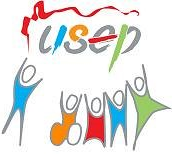 Adulte référent pour la rencontre
Enfant
Nom et prénom :
Fonction :
Téléphone : …..................................
Mail : ...............................................
Prénom :

Classe :
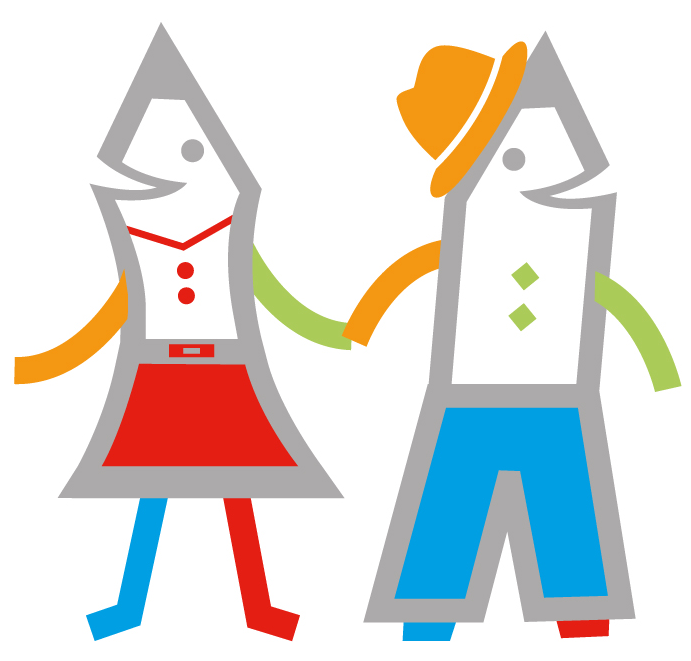 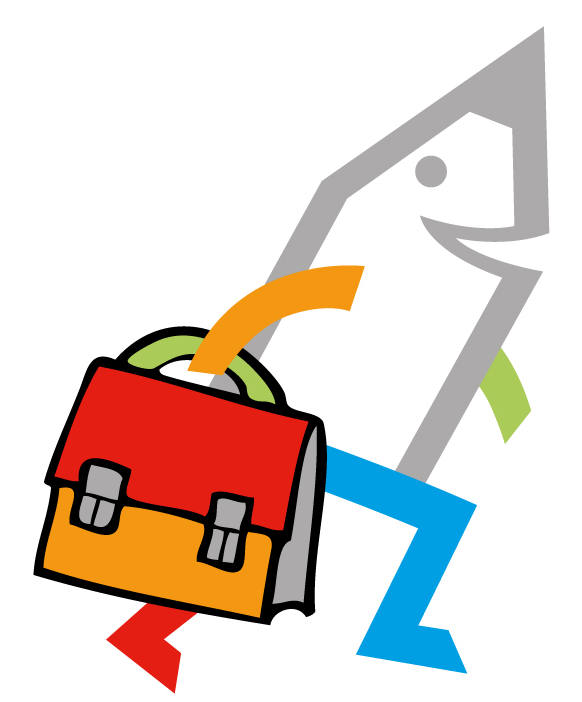 Ce que je souhaite pour la rencontre USEP :
Adaptations mises en place au cours du
module d'apprentissage pour cet élève :
Expression libre :







  (Tu peux écrire et/ou dessiner à propos de toi, de la rencontre, de tes besoins ou de ce que tu aimes dans les rencontres USEP.... )
Interrogations / besoins pour la rencontre:
Ma carte
navette
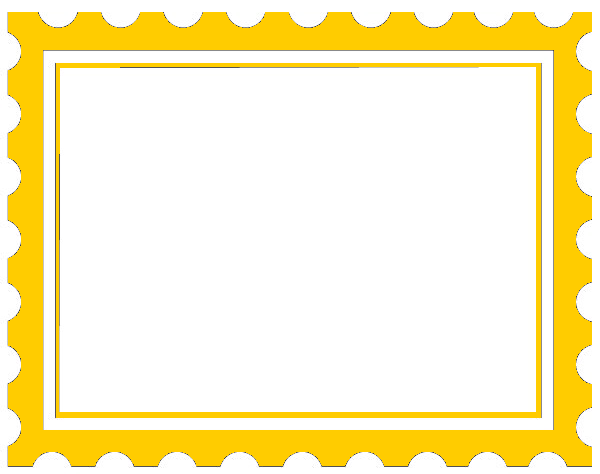 Organisateurs de la rencontre USEP :

.......................
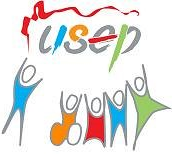 Bonjour......................

Nous avons bien reçu ta carte navette 
et pris en considération tes besoins.

Voici les adaptations que nous te proposons
de mettre en place pour la rencontre USEP à
laquelle tu vas participer.

N’hésite pas à nous recontacter si tu as des 
remarques, des questions ou d’autres 
demandes!

A très bientôt !
Temps
Espace
Règles du jeu
Corps
Référent organisateur :
Nom et prénom :
Fonction :
Téléphone :
Mail :
Matériel
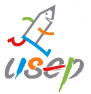 Relation
à
L'autre
Relation
à l’autre